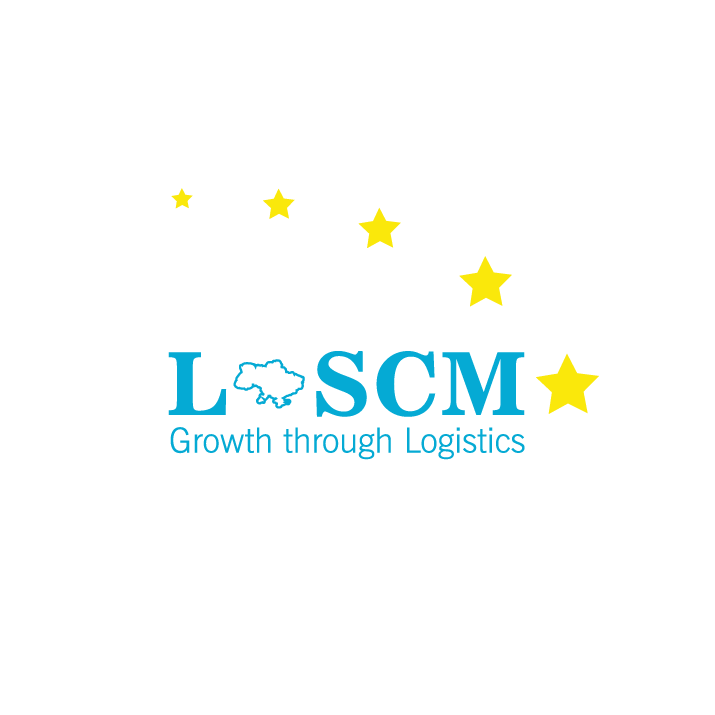 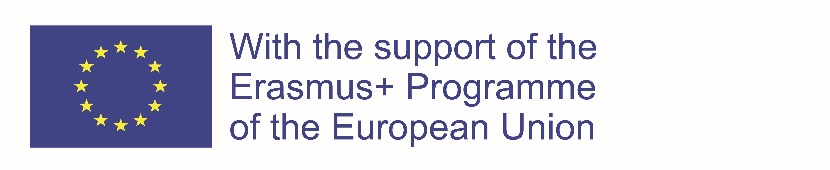 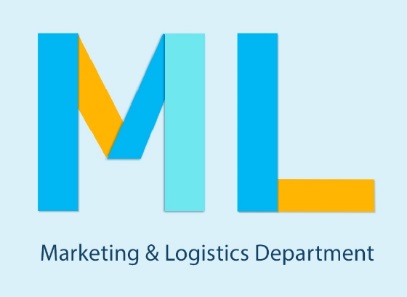 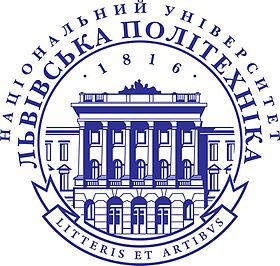 Erasmus+  Jean Monnet Modules 2019"Logistics and Supply Chain Management: dissemination of European experience"
Department of Marketing and LogisticsLviv Polytechnic National University
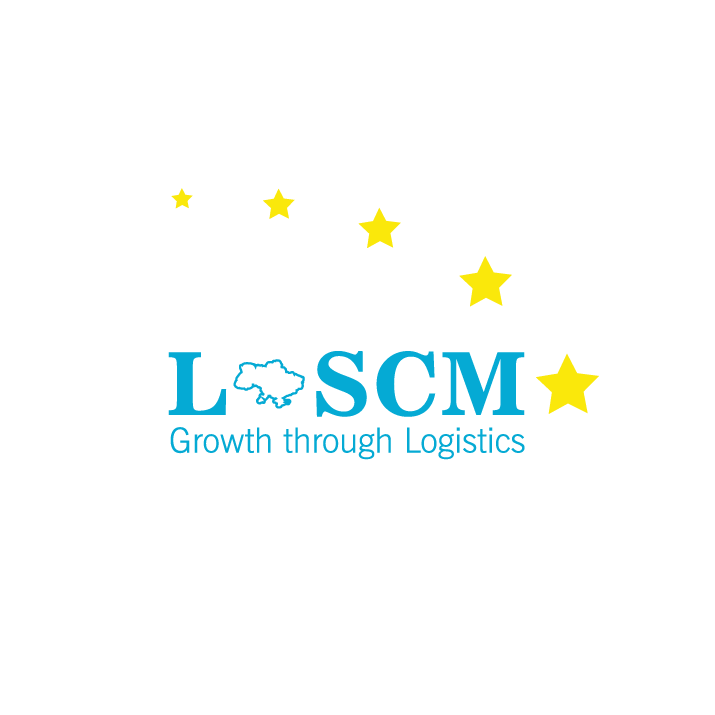 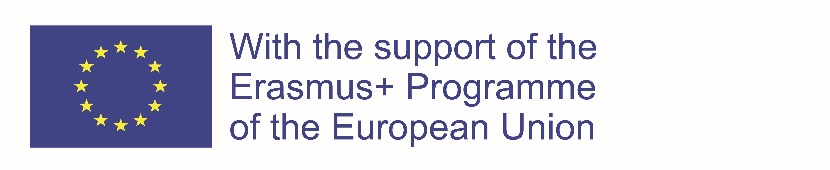 Background of the project Dissemination of the best European practices in logistics and supply chain managementis largely able to form in the target audience: adequate logistic thinking,  logistic awareness and logistics behavior
Target audience of the project
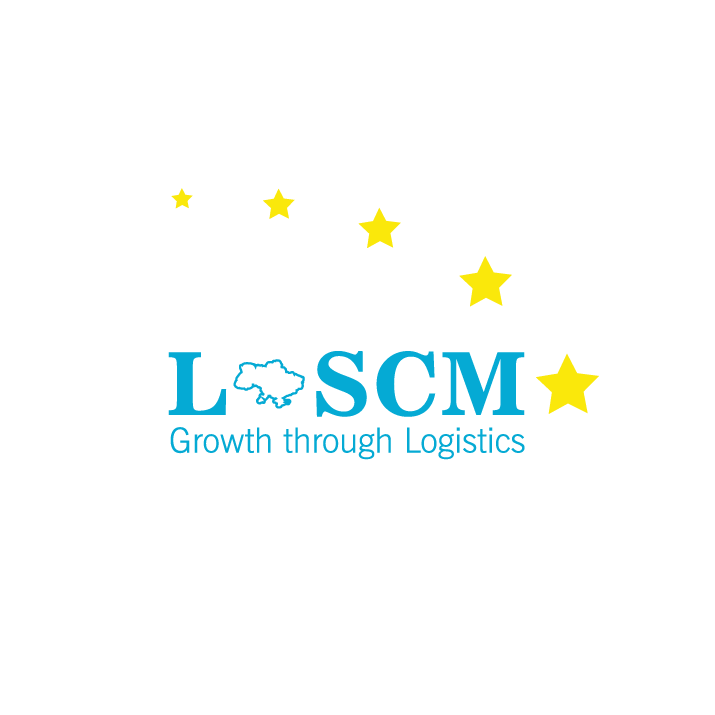 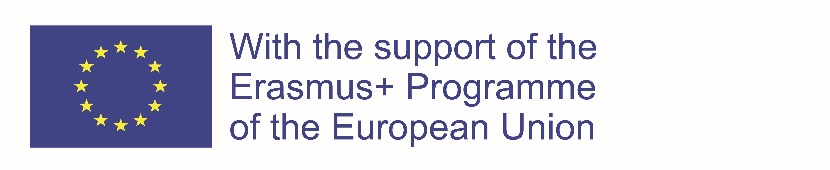 Objectives        (іn relation to the general objectives of the Jean Monnet Activities)
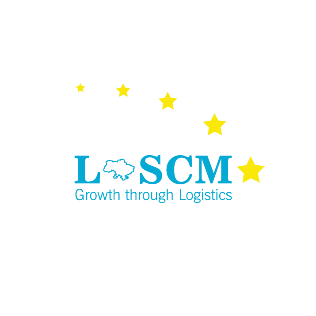 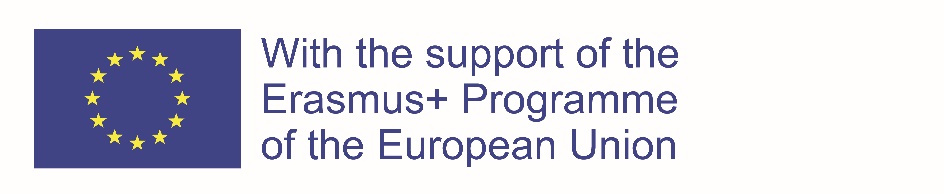 Project Team
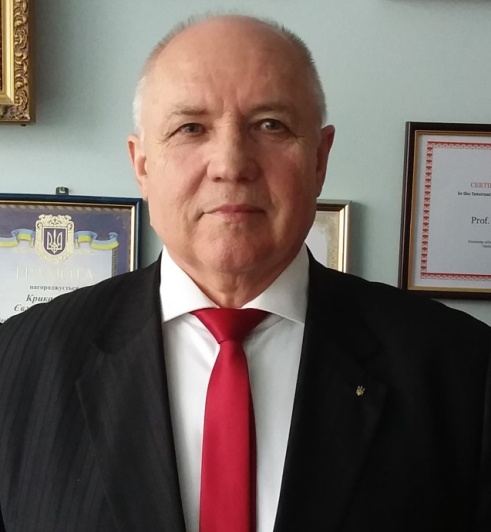 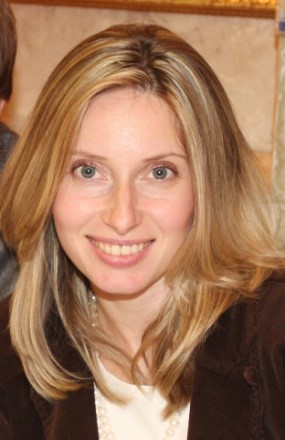 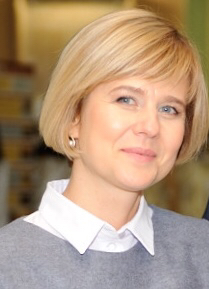 Yevhen KrykavskyyProject Team Member
Olena Pokhylchenko
Project Team Member
Nataliya Chornopyska
Project Team Member
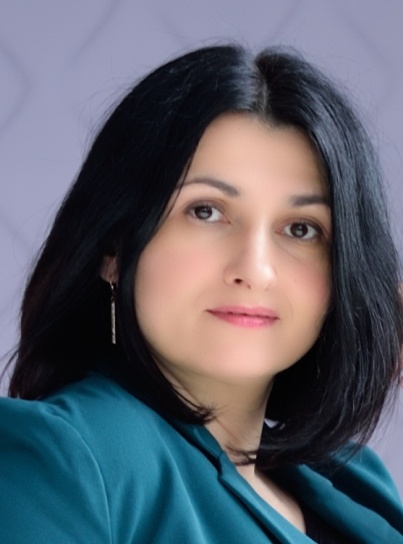 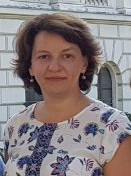 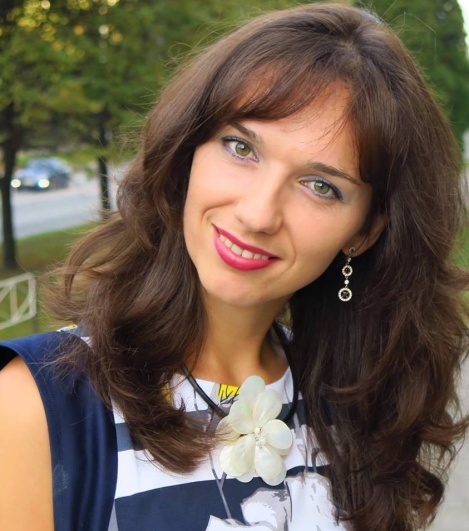 Nataliya Hayvanovych
Academic Сoordinator
Sofia Leonova
Project Team Member
Oksana Dovhun
 Project Team Member
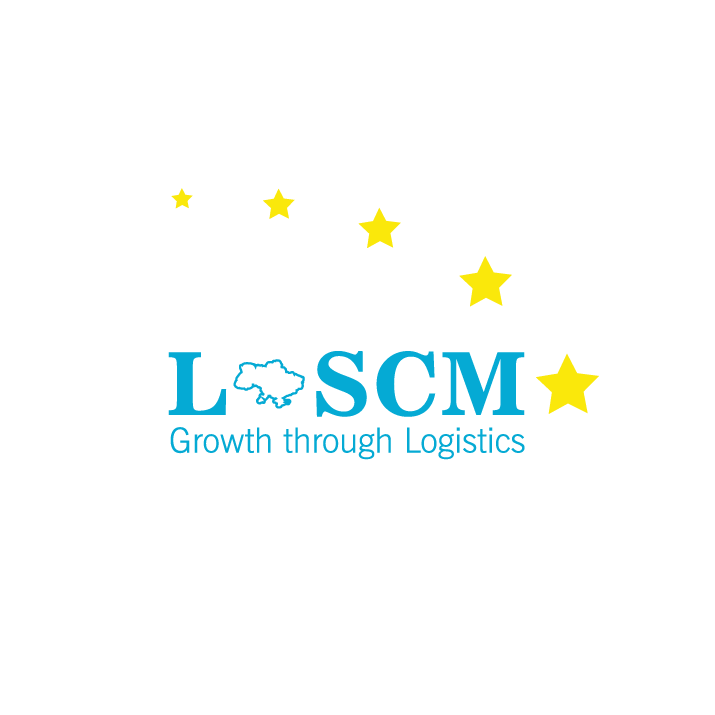 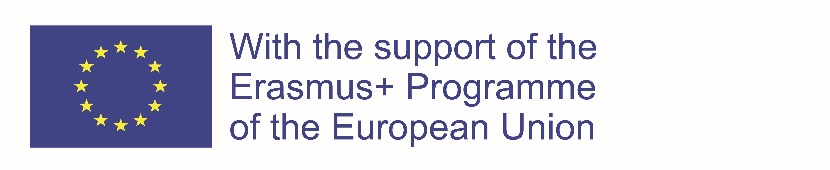 Teaching the discipline «LOGISTICS AND SUPPLY CHAIN MANAGEMENT: DISSEMINATION OF EUROPEAN EXPERIENCE»
(for students of all specialties, 1st and 2nd  levels of higher education)
International Conference "Marketing and Logistics in the System of Management " 
Student Scientific Conference
European Supply Chain Day
Summer school
Excursions
Project action Plan2019-2022
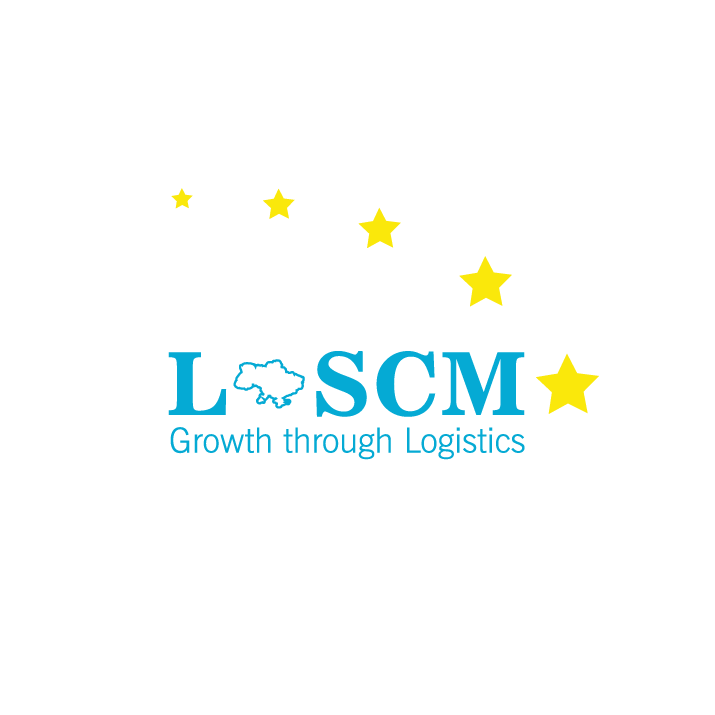 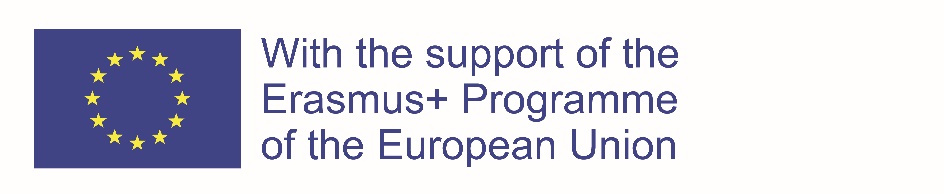 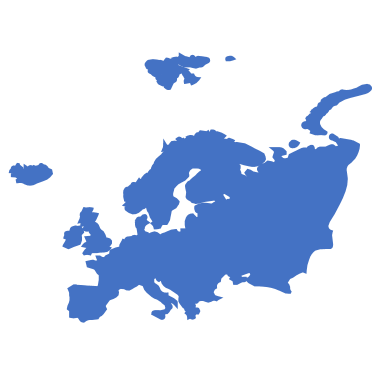 THE PROGRAM OF THE DISCIPLINE "LOGISTICS AND SUPPLY CHAIN MANAGEMENT: DISSEMINATION OF EUROPEAN EXPERIENCE"
Topic 1. Logistics is an instrument of market economy. Experience of European countries in the application of logistics
Topic 2. Fundamental principles of logistics. 
Topic 3. Supply chains. Principles of supply chains functioning in the context of European integration 
Topic 4. Integration of logistics processes in supply chains: experience of logistics development in EU countries 
Topic 5. Logistics in the strategic development of supply chains: features of logistics development in EU countries 
Topic 6. Efficiency of supply chains: the best examples of European logistics practice
Topic 7. Achievement of competitive advantages by supply chains: European experience 
Topic 8. Prospects for the development of logistics and supply chains in Europe and in the world.
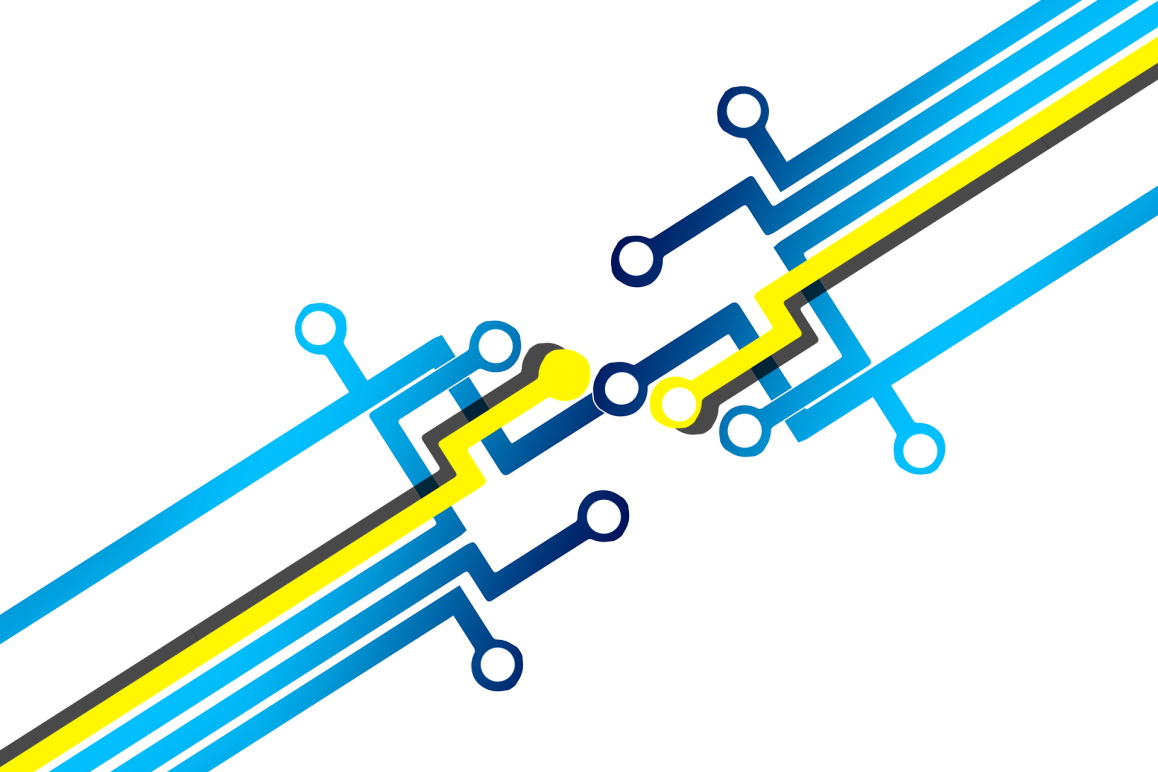 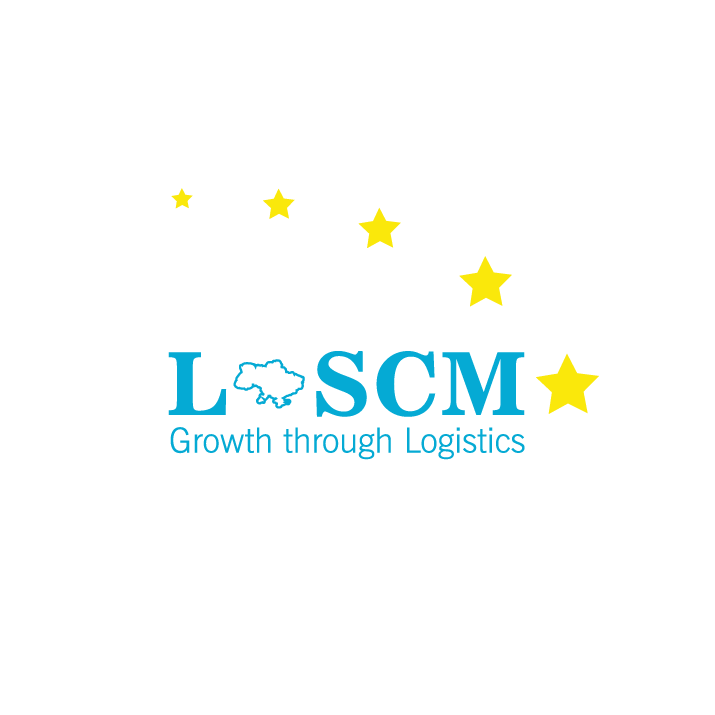 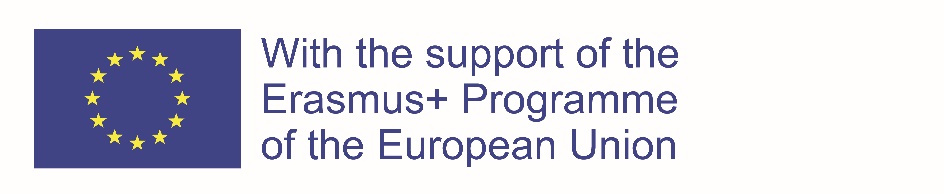 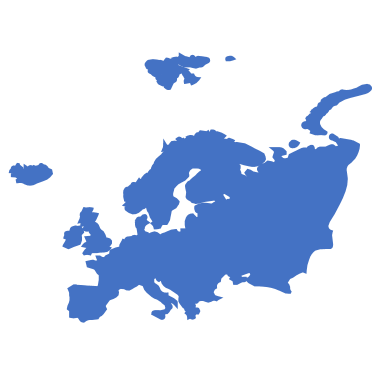 ABOUT THE DISCIPLINE "LOGISTICS AND SUPPLY CHAIN MANAGEMENT: DISSEMINATION OF EUROPEAN EXPERIENCE"
A balanced combination of theoretical and practical approaches to the discipline teaching with the active use of modern information technologies (educational software environment, electronic teaching materials) and active teaching methods (case study, role and business games, etc.) provides an opportunity to introduce not only economic specialties students, but also all specialties of the LPNU with the 
- best European practices in logistics and supply chain management, 
- European standards, procedures and rules of logistics activities in accordance with the standards of the European Logistics Association, international and national standards. 
- The information provided will contribute to distribution of relevant knowledge about European experience in the field of education, where there is usually no EU dimension, 
- and should give the target audience an understanding of the essence and role of creating an effective logistics infrastructure as an important factor in the country's GDP growth and integration into the European and world economic community. 
This will increase the training quality of specialists that are able to implement European principles, rules and standards in the field of logistics in various sectors of the economy (transport, road design, construction, etc.).
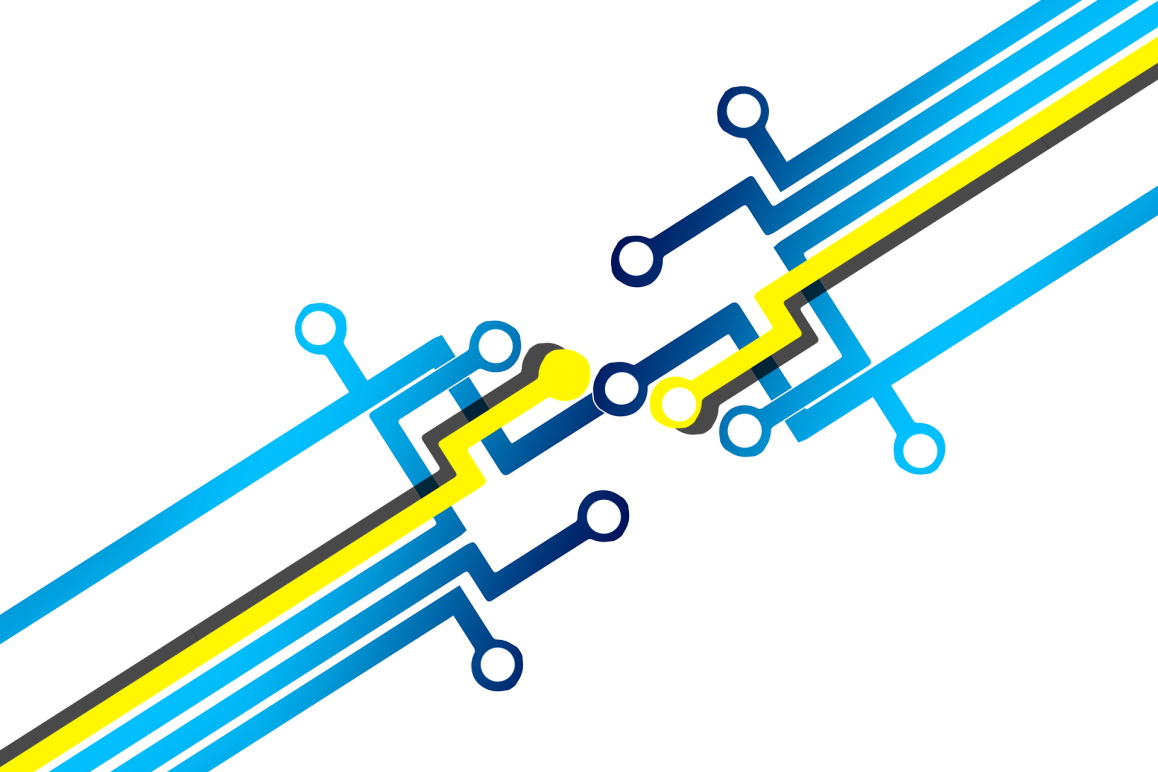 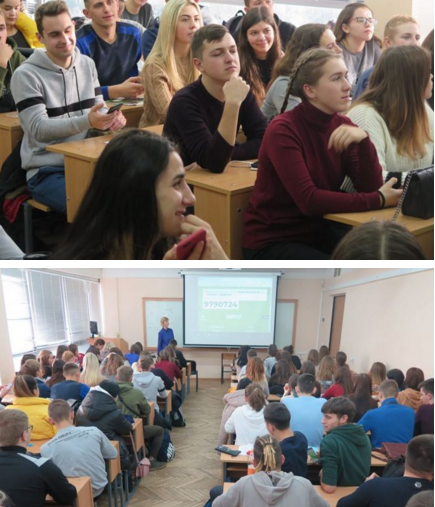 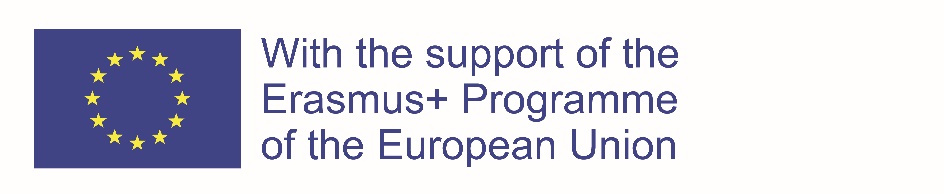 FOLLOW THE PROJECT NEWS
LOGISTICS AND SUPPLY CHAIN MANAGEMENT: 
DISSEMINATION OF THE EUROPEAN EXPERIENCE 

Fb:              https://www.facebook.com/logistics.scm.lpnu
Instagram: https://www.instagram.com/logistics_scm_lpnu
Web-page: https://lpnu.ua/logistics-scm





Web-page ML Departm.: http://ml.lp.edu.ua/
Fb :              https://www.facebook.com/ml.nulp/
Instagram:  https://www.instagram.com/ml_lpnu/
Youtube:     https://www.youtube.com/channel/UCmnSF5G3EoVQyHX4t0_3KmQ
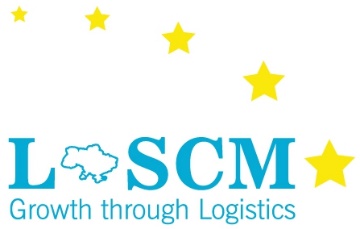 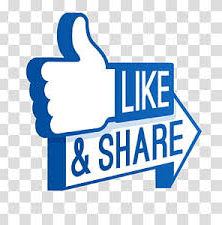 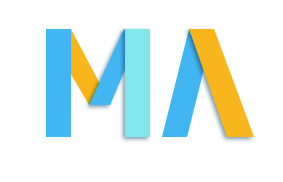